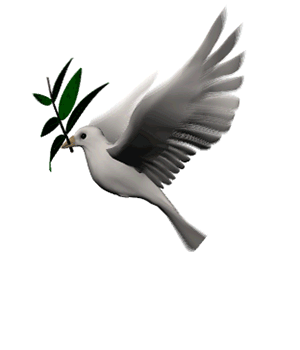 আজকের ক্লাসে সবাইকে স্বাগত
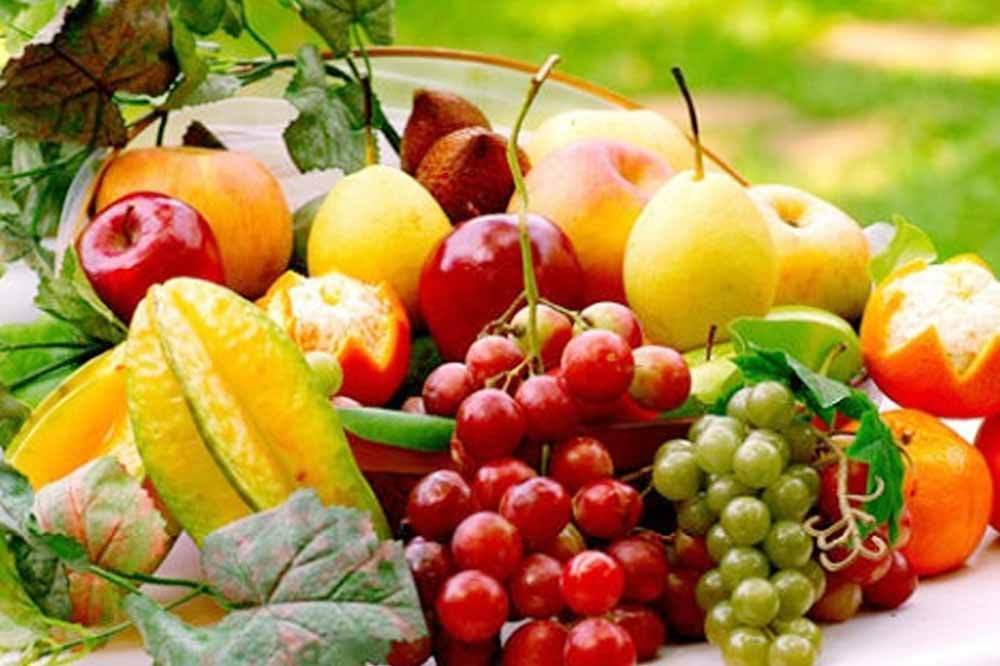 পরিচিতি
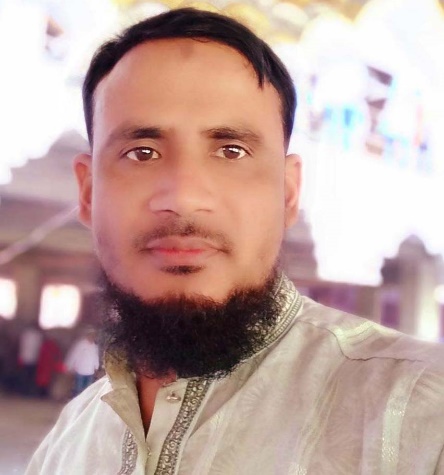 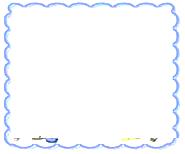 শ্রেণি: ৬ষ্ঠ
বিষয়: সাধারণ বিজ্ঞান
সময়: 50 মিনিট
  তারিখ:  ০০.০২.২০২০
মোঃ হারুন অর রশিদ 
সহকারি শিক্ষক (আইসিটি)
 জোত আতাউল্যা দাখিল মাদ্রাসা
গোপালপুর, টাংগাইল।
মোবাইল: ০১৭১৬৬৭৮৯৬৬
E-mail: harun.helal1981@gmail.com
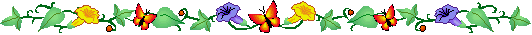 ছবিতে কী দেখতে পাচ্ছ?
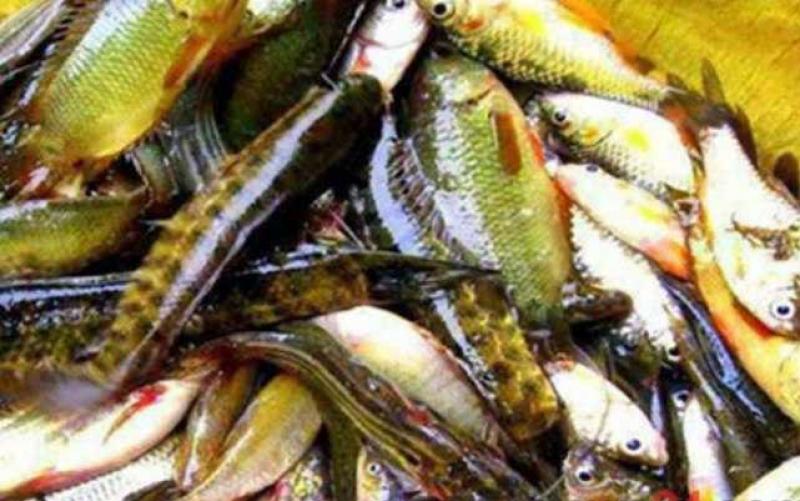 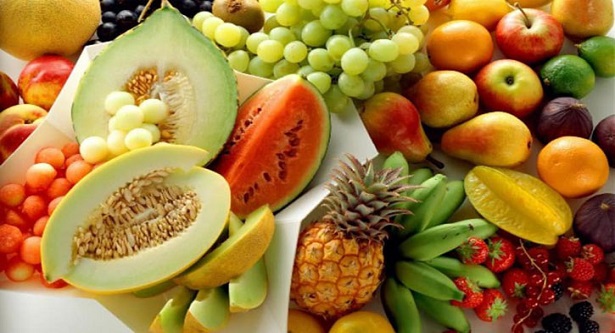 ভাত
মাছ
বিভিন্ন ধরনের ফলফলাদি
ভিটামিন
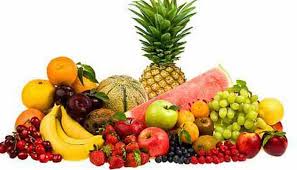 শিখনফল
এই পাঠ শেষে শিক্ষার্থীরা…
১। ভিটামিন কী তা বলতে পারবে।
২। বিভিন্ন প্রকার ভিটামিনের উদাহরণসহ বর্ণনা করতে পারবে। 
৩। কোন ভিটামিনের অভাবে কী কী রোগ হয় তা চিহ্নিত করতে পারবে।
ভিটামিন বি- সমূহ ডিম, দুধ, কলিজা ও সবুজ শাকসবজিতে পাওয়া যায়
ছবিতে কী দেখতে পাচ্ছ?
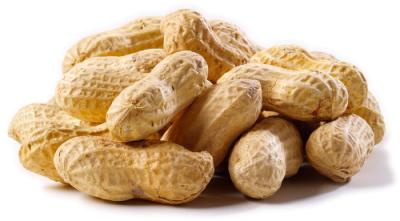 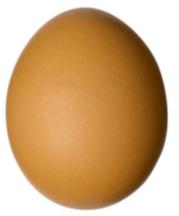 ভিটামিন বি-১, বি-২, বি-৬ ও বি-১২
ডিম
চিনাবাদাম
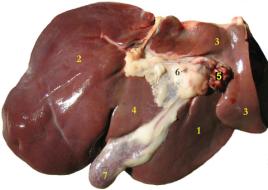 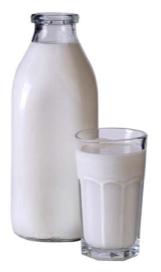 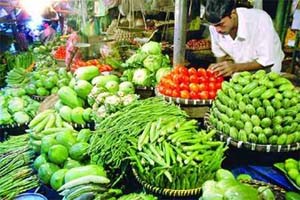 শাকসবজি
কলিজা
দুধ
ভিটামিন বি এর অভাবে নানা রোগ হয়…
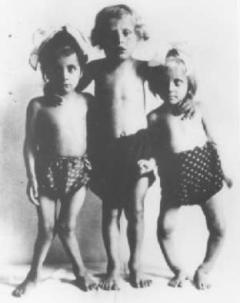 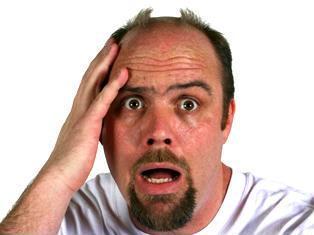 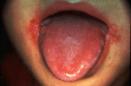 মাথার চুল পড়া
ঠোটে ঘা
বেরিবেরি রোগ
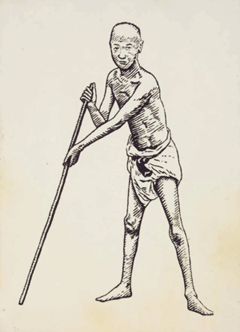 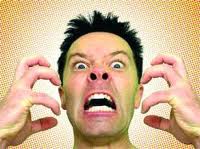 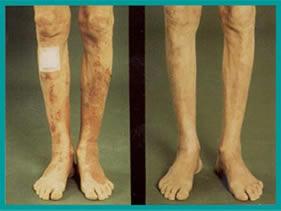 ক্রোধপ্রবণতা
রক্তশূন্যতা
স্নায়বিক ক্ষয়
ছবিতে কী দেখতে পাচ্ছ?
ভিটামিন-সি জাতীয়।
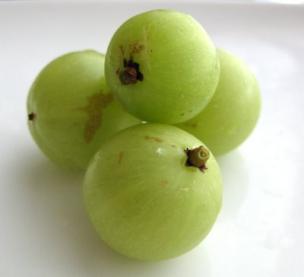 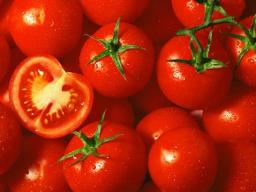 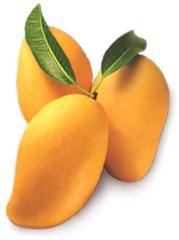 টমেটো
পিয়ারা
আম
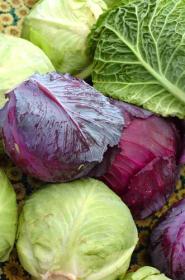 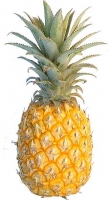 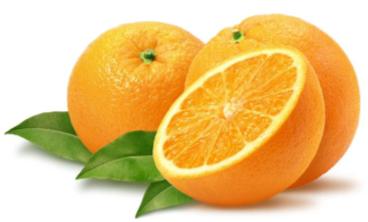 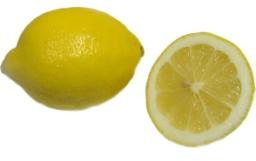 লেবু
আনারস
শাকসবজি
কমলা
ভিটামিন সি- এর অভাবজনিত রোগ
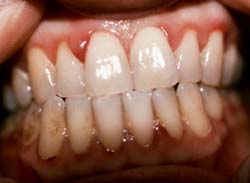 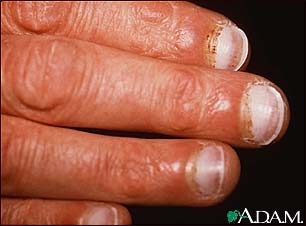 দাঁতের মাড়ি দিয়ে রক্ত পড়া
ক্ষত সহজে শুকাতে চায় না
ছবিতে কী দেখতে পাচ্ছ?
ভিটামিন- এ সমৃদ্ধ খাবার
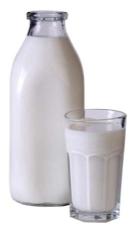 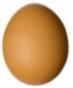 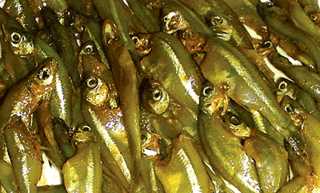 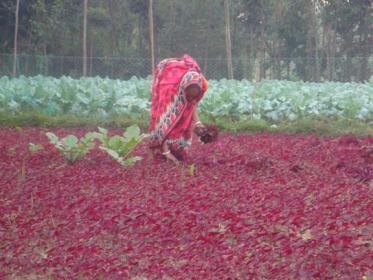 দুধ
ডিম
মলা মাছ
লালশাক
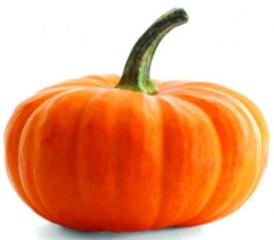 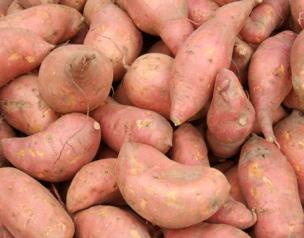 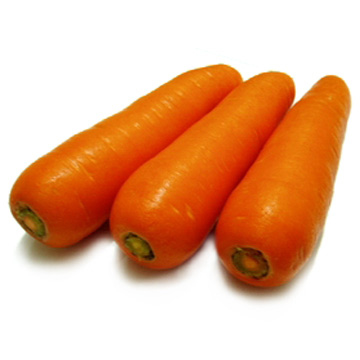 গাজর
মিষ্টি কুমড়া
মিষ্টি আলু
ভিটামিন- এ এর অভাবজনিত রোগ
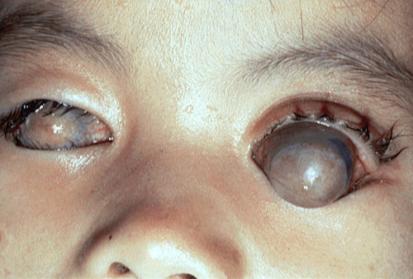 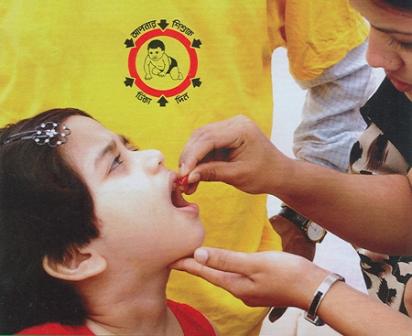 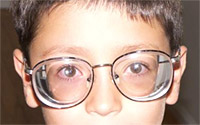 ভিটামিন-ডি সমৃদ্ধ খাবার
পনির
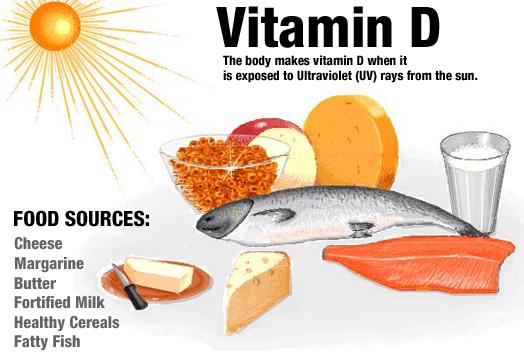 চর্বিযুক্ত মাছ
মারজারিন
খাদ্যশস্য
মাখন
দুগ্ধজাত খাদ্য
ভিটামিন- ডি এর অভাবজনিত রোগ
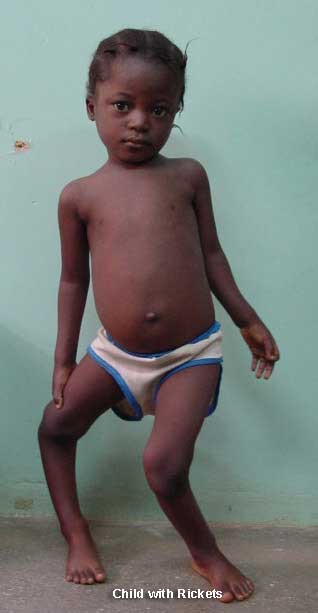 রিকেট হওয়ার পরে
স্বাভাবিক গঠন
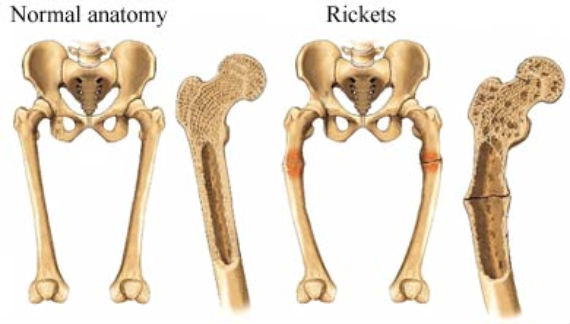 ভিটামিন- ই ও কে সমৃদ্ধ খাবার
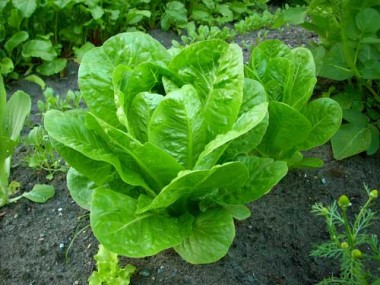 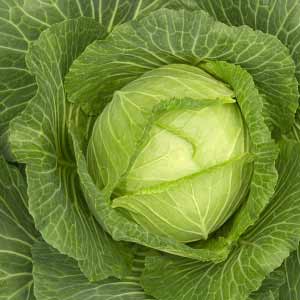 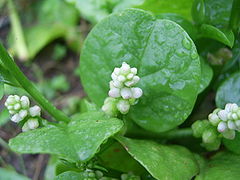 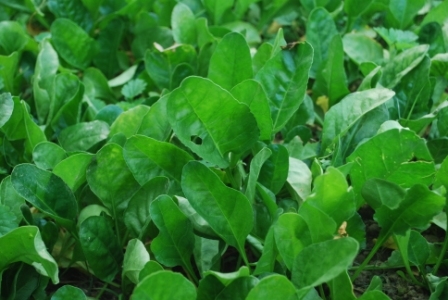 ভিটামিন- ই ও কে এর অভাবজনিত রোগ
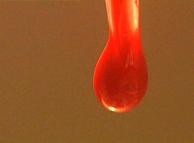 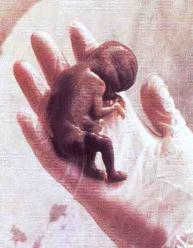 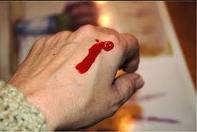 অকালে গর্ভপাত হয়
রক্ত জমাট বাধার ক্ষমতা কমে যায়
দলীয় কাজ
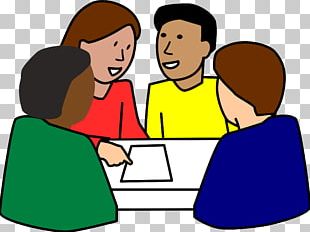 ভিটামিন-বি সমৃদ্ধ খাবার কী কী? ভিটামিন বি এর অভাবে কী কী রোগ দেখা দেয়?
মূল্যায়ণ
১। ভিটামিনকে কয়ভাগে ভাগ করা যায়? কী কী?
২। ভিটামিন-বি সমৃদ্ধ খাবার কী কী? ভিটামিন বি এর অভাবে কী কী রোগ দেখা দেয়? 
৩। ভিটামিন- সি সমৃদ্ধ খাবার কোনগুলো?
বাড়ির কাজ
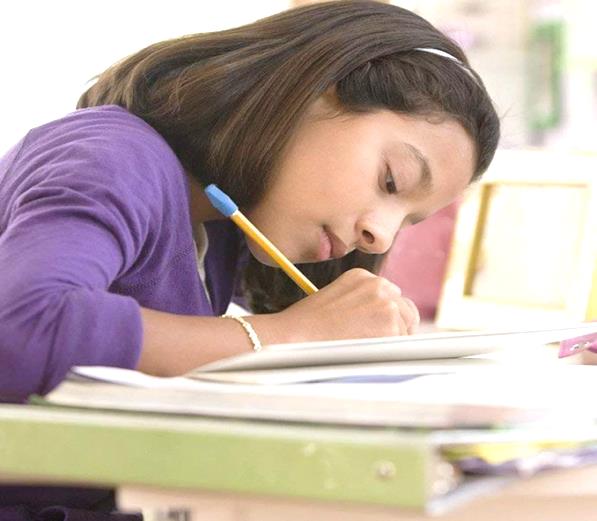 কোন কোন ভিটামিনসমূহ আমরা দৈনন্দিন খাবারের সাথে খাই? সেগুলো পাওয়ার জন্য আমাদের কী করণীয় তা লিখে নিয়ে আসবে।
আজকের মত সবাইকে ধন্যবাদ
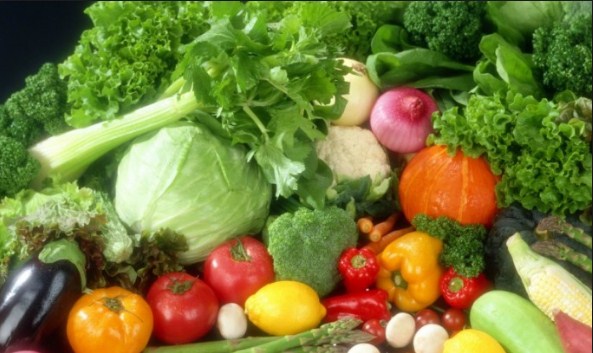